การประมวลผลและการวิเคราะห์ข้อมูลในการวิจัยด้วยโปรแกรม  SPSS
โดย เกียรติยศ ทรงสง่า
นักวิชาการปฏิรูปที่ดินชำนาญการพิเศษ สำนักจัดการปฏิรูปที่ดิน
โปรแกรม SPSS (Statistical   Package  for  the  Social  Sciences)
เป็นโปรแกรมสำเร็จรูปทางสถิติที่สามารถสร้างแฟ้มข้อมูลขึ้นเองหรือนำข้อมูลจากแฟ้มข้อมูลที่สร้างมาจากโปรแกรมอื่นได้
ชื่อเสียงและใช้กันอย่างแพร่หลายมานานไม่น้อยกว่า 30 ปี เป็นโปรแกรมสำเร็จรูปทางสถิติขนาดใหญ่ ที่มีการพัฒนามาหลายรุ่น เริ่มตั้งแต่รุ่นที่มีการใช้งานบนเครื่องคอมพิวเตอร์ขนาดใหญ่ โดยใช้ชื่อ  SPSS  ต่อมามีการใช้งานร่วมกับงานบนเครื่องไมโครคอมพิวเตอร์ส่วนบุคคล  
ปัจจุบันมีการสร้างรุ่นที่ใช้งานร่วมกันกับวินโดวส์  โดยใช้ชื่อว่า SPSS for Windows ทุกคนควรจะมีพื้นฐานการใช้งานวินโดวส์มาก่อน จึงจะสามารถใช้โปรแกรม  SPSS  สำหรับวินโดวส์ได้ง่ายขึ้น
ความสามารถของโปรแกรม  SPSS for Window
ความสามารถในการจัดข้อมูล
การเปลี่ยนรูปข้อมูล (Data  Transformation)  เช่น  การสร้างตัวแปรใหม่ (Compute) เปลี่ยนค่าข้อมูล (Recode) ฯลฯ
การเลือกข้อมูลเฉพาะ (Select  Case)  เช่น  การเลือกข้อมูลด้วยเงื่อนไขต่างๆ  
การสร้างตัวแปรใหม่และการเพิ่มข้อมูล ได้แก่ การสร้างตัวแปร (Insert Variable) การเพิ่มข้อมูล (Insert Case) การรวมไฟล์ข้อมูลด้วยวิธีการต่างๆ เช่น  รวมตัวแปร  รวมชุดข้อมูล
การเรียงลำดับข้อมูล (Sort Case)
การดำเนินการกับข้อมูลในลักษณะอื่นๆ เช่น การให้น้ำหนักแก่ชุดข้อมูล
การสับเปลี่ยนข้อมูลระหว่างแถวและคอลัมน์ (Transpose)
ความสามารถของโปรแกรม  SPSS for Window
ความสามารถในการวิเคราะห์ข้อมูล
การสรุปลักษณะของข้อมูล
การวิเคราะห์ข้อมูลเชิงกลุ่ม (การแจกแจงความถี่ Frequency Distribution)
การวิเคราะห์ข้อมูลสถิติเบื้องต้น (Descriptive Statistics) เช่น ค่าเฉลี่ย   ร้อยละ  ค่าส่วนเบี่ยงเบนมาตรฐาน ค่าฐานนิยม ค่าแสดงตำแหน่งของข้อมูล เช่น ควอไทล์
การใช้ข้อมูลตัวอย่างสรุปลักษณะประชากร
การเปรียบเทียบค่าเฉลี่ย (Mean group comparison)
การวิเคราะห์ความสัมพันธ์ของตัวแปรเชิงกลุ่ม (Measures of Association for Categorical Variables)
การหาความสัมพันธ์ (Correlation)
การวิเคราะห์การถดถอย (Regression Analysis)
การตรวจสอบลักษณะประชากร
การทดสอบสถิติไม่ใช้พารามิเตอร์ (Nonparametric Test)
ความสามารถของโปรแกรม  SPSS for Window
ความสามารถในการจัดการเกี่ยวกับผลลัพธ์ 
ผลลัพธ์ที่ได้จากโปรแกรม SPSS นอกจากจะใช้คุณสมบัติทั่วๆ  ไปของวินโดวส์   คือ  คัดลอก  ย้าย  และ ลบ   ได้แล้ว  ยังสามารถ  ส่งผลลัพธ์ไปใช้ในโปรแกรมอื่นๆ  ในรูปแบบต่างๆ  เช่น  แบบ  Text  แบบ  Graphics  แบบ  HTML
• การจัดการกับผลลัพธ์ที่เป็นตาราง (Pivot  Tables) การสลับแถวและคอลัมน์ 
• การจัดการกับผลลัพธ์ที่เป็นกราฟ (Graph)  เช่น   การเปลี่ยนชนิดกราฟ
ความรู้เบื้องต้น SPSS for Windows
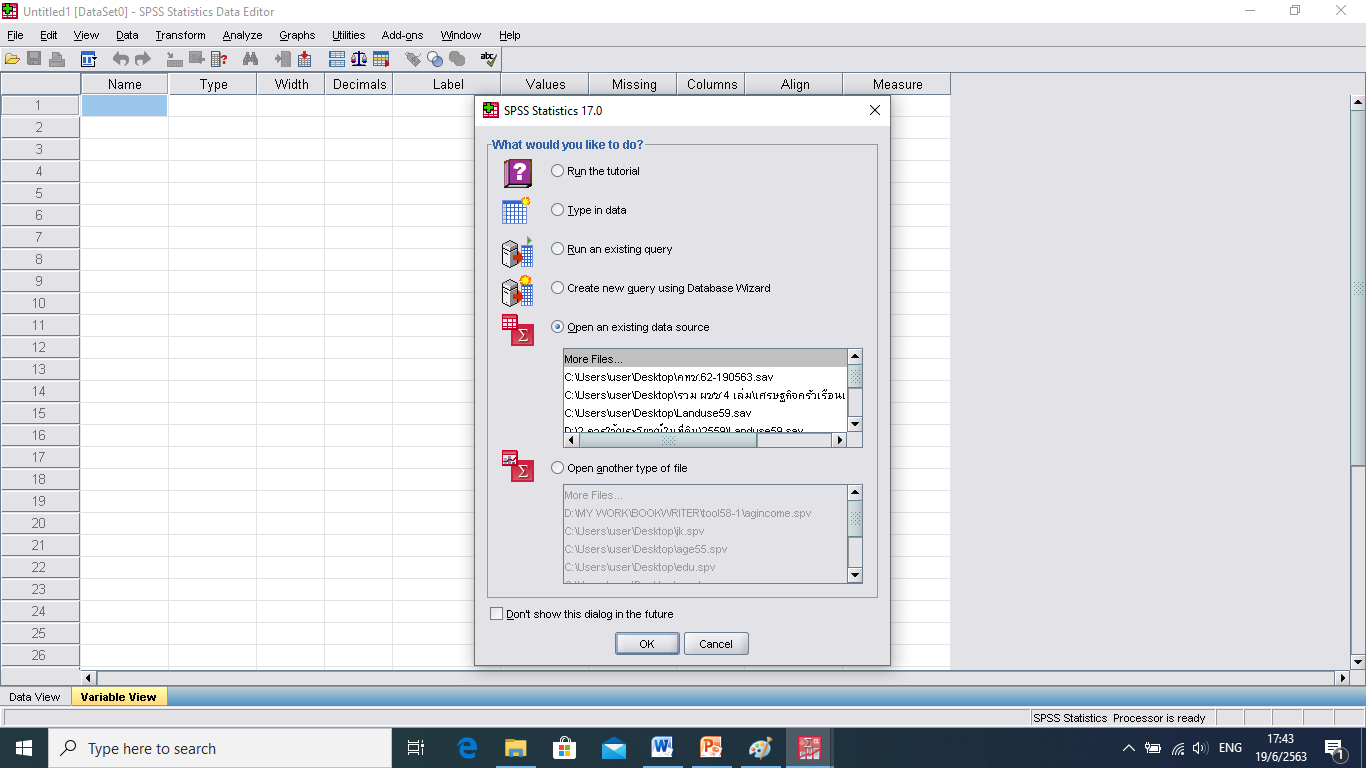 สอนการใช้งาน
พิมพ์ข้อมูลใหม่
เปิดแฟ้มข้อมูลชนิด database query (*.spq)
สร้าง query ใหม่โดยใช้ database wizard
เปิดแฟ้มข้อมูลชนิด SPSS (*.sav) หรือเลือก
เปิดแฟ้มข้อมูลอื่นๆ (*.* ) หรือเลือก
ไม่ต้องการให้ปรากฏหน้าจอ
ส่วนประกอบของหน้าต่างโปรแกรม
1. SPSS Data Editor
Data View เป็นหน้าต่างย่อยให้พิมพ์ข้อมูล คอลัมน์คือตัวแปร แนวแถวคือค่าสังเกต
Variable View เป็นหน้าต่างที่ใช้สำหรับสร้างและแก้ไขตัวแปร
Data Editor Menus
File	ใช้เปิด/ปิด แฟ้ม สร้างหรือบันทึกแฟ้มข้อมูล อ่านแฟ้มข้อมูลที่สร้างโดยโปรแกรมอื่นๆ 
Edit 	เมนูที่ใช้แก้ไข ย้าย คัดลอก  ตัด หรือค้นหาข้อมูล
View	ใช้ costomize toolbar,  status bar, font และ label
Data	ใช้ในการเปลี่ยนแปลงแฟ้มข้อมูล การรวมแฟ้ม การเพิ่มตัวแปร การเพิ่มข้อมูล การเลือก	ข้อมูล เรียงลำดับข้อมูล การเปลี่ยนแปลงข้อมูลเป็นการเปลี่ยนชั่วคราว จนกว่าจะมีการ 	บันทึก	
Transform ใช้ในการเปลี่ยนแปลงเกี่ยวกับข้อมูล เช่น  สร้างตัวแปรเพิ่มเติม หรือจัดค่าตัวแปรใหม่ 	การเปลี่ยนแปลงข้อมูลเป็นการเปลี่ยนชั่วคราว จนกว่าจะมีการบันทึก
Analyze ใช้เรียกคำสั่งสำหรับการวิเคราะห์ข้อมูลทางสถิติ 
Graphs	ใช้สร้างกราฟ  หรือ  ชาร์ทในรูปแบบต่างๆ
Utilities	ใช้ดูรายละเอียดของตัวแปรในแฟ้มข้อมูลที่ใช้งานอยู่
Window ใช้การจัด เลือก และควบคุม  window 
Help	ใช้เชื่อมกับ SPSS Internet home page อธิบายความหมายของคำสั่งต่างๆ ใน SPSS
หน้าจอ Variable View
Name	ชื่อตัวแปร 
Type 	ชนิดของตัวแปร
Width and Decimal ความกว้างและจำนวนจุดทศนิยมของแต่ละตัวแปร
Label	ความหมายของตัวแปร	
Values ค่าของตัวแปรกรณีที่แปลงจากข้อมูลเชิงกลุ่มเป็นตัวเลข
Missing รหัสสำหรับค่าสูญหาย 
Column การกำหนดความกว้างของ column เฉพาะใน Data view
Align การกำหนดตำแหน่งข้อมูลใน column ขวา ซ้าย อยู่กลาง
Measure การกำหนดชนิดของสเกลของข้อมูล 3 สเกล คือ Nominal, Ordinal และ Scale (Interval และ Ratio)
กฎการตั้งชื่อตัวแปรของ SPSS
1. ความยาวของชื่อตัวแปรต้องไม่เกิน 8 ตัว
2. ชื่อตัวแปรต้องเริ่มต้นด้วยตัวอักษรเท่านั้น
3. ชื่อตัวแปรต้องไม่จบด้วยจุด
4. ห้ามใช้สัญลักษณ์พิเศษ ? ! “ *	
5. ชื่อตัวแปรในแฟ้มข้อมูลเดียวกันต้องไม่ซ้ำกัน
6. ตัวอักษรเล็กหรือใหญ่ จะถือเป็นตัวเดียวกัน เช่น Money money MONEY 
7. ห้ามตั้งชื่อต่อไปนี้เป็นตัวแปร 
    ALL  NE  EQ  TO  LE  LT  BY  OR  GT  AND  NOT  GE  WITH
ชนิดของตัวแปร
Numeric เป็นตัวแปรชนิดตัวเลข ต้องกำหนดความกว้าง และจุดทศนิยม
Comma ใส่ comma คั่นหลักพัน
Dot มีเครื่องหมายจุดคั่นหลักพัน
Scientific Notation ตัวเลข และสัญลักษณ์วิทยาศาสตร์	 345F+4
Date ตัวเลขชนิดวันที่ ในหลากหลายรูปแบบ
Dollar ตัวแปรชนิดตัวเลขและตัวเงิน $  
Custom เป็น Custom currency 5 รูปแบบ CCA CCB CCC CCD CCE
String ตัวแปรที่มีค่าตัวอักษร
Width กำหนดขาดของตัวแปร
Decimals จำนวนหลังจุดทศนิยม
หน้าจอของ Data View ประกอบด้วย
1. Row หรือบรรทัด โดยที่ 1 row หรือ 1 บรรทัด คือ 1 case ซึ่งหมายถึง แบบสอบถาม 1 ชุดที่ได้จากการสอบถามตัวอย่าง 1 หน่วย ถ้ามีแบบสอบถาม 300 ชุด ในหน้าจอนี้จะต้องมี 300 บรรทัด
2. คอสัมน์ ( Column ) จะหมายถึงตัวแปร โดยที่ 1 Column คือ 1 ตัวแปร โดยจะมีชื่อตัวแปรที่สร้างไว้ใน Variable View อยู่ที่หัว column
3. เซล ( Cell ) เป็นส่วนตัดกันของ row และ column แต่ละ cell จะต้องมีค่าของตัวแปรเพียงค่าตัวเดียวเท่านั้น นอกจากนั้นใน cell ไม่สามารถเขียนเป็นสูตรได้เหมือนในโปรแกรม Excel
4. แฟ้มข้อมูลจะต้องเป็นรูปสี่เหลี่ยม ขนาดของรูปสี่เหลี่ยมจะขึ้นกับจำนวน row และจำนวน column เช่น ถ้ามีจำนวนแบบสอบถาม 100 ชุด หมายถึงมี 100 rows และถ้ามีตัวแปร 5 ตัวขนาดของแฟ้มข้อมูลจะเป็น 100x5
5. ทุก cell จะต้องมีข้อมูล นั้นคือห้ามมี cell ว่าง ผู้ใช้สามารถเจาะข้อมูลที่ cell ใดก็ได้ ถ้าเจาะข้อมูลนอกขอบเขตของแฟ้มข้อมูล เช่น ถ้าขนาดของแฟ้มข้อมูลเป็น 100 x 5 แต่ผู้พิมพ์ข้อมูลพิมพ์ค่าของข้อมูลที่ cell (120,10 ) ขนาดของแฟ้มข้อมูลจะขยายเป็น 120 x 10 ซึ่งทำให้เกิด cell  ว่างผู้ใช้จะต้องระมัดระวัง กรณีที่ตัวแปรเชิงปริมาณ หรือชนิด numeric จะทำให้ cell ที่ว่างจะมีค่าของข้อมูลเป็น system – missing value หรือมีค่าเป็นจุด ( . )